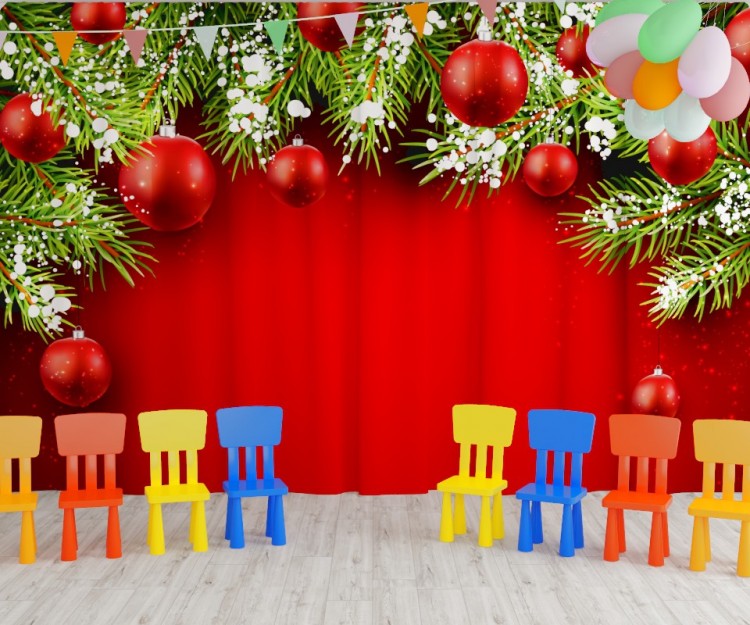 «Новогодний праздник в группе раннего возраста №1»
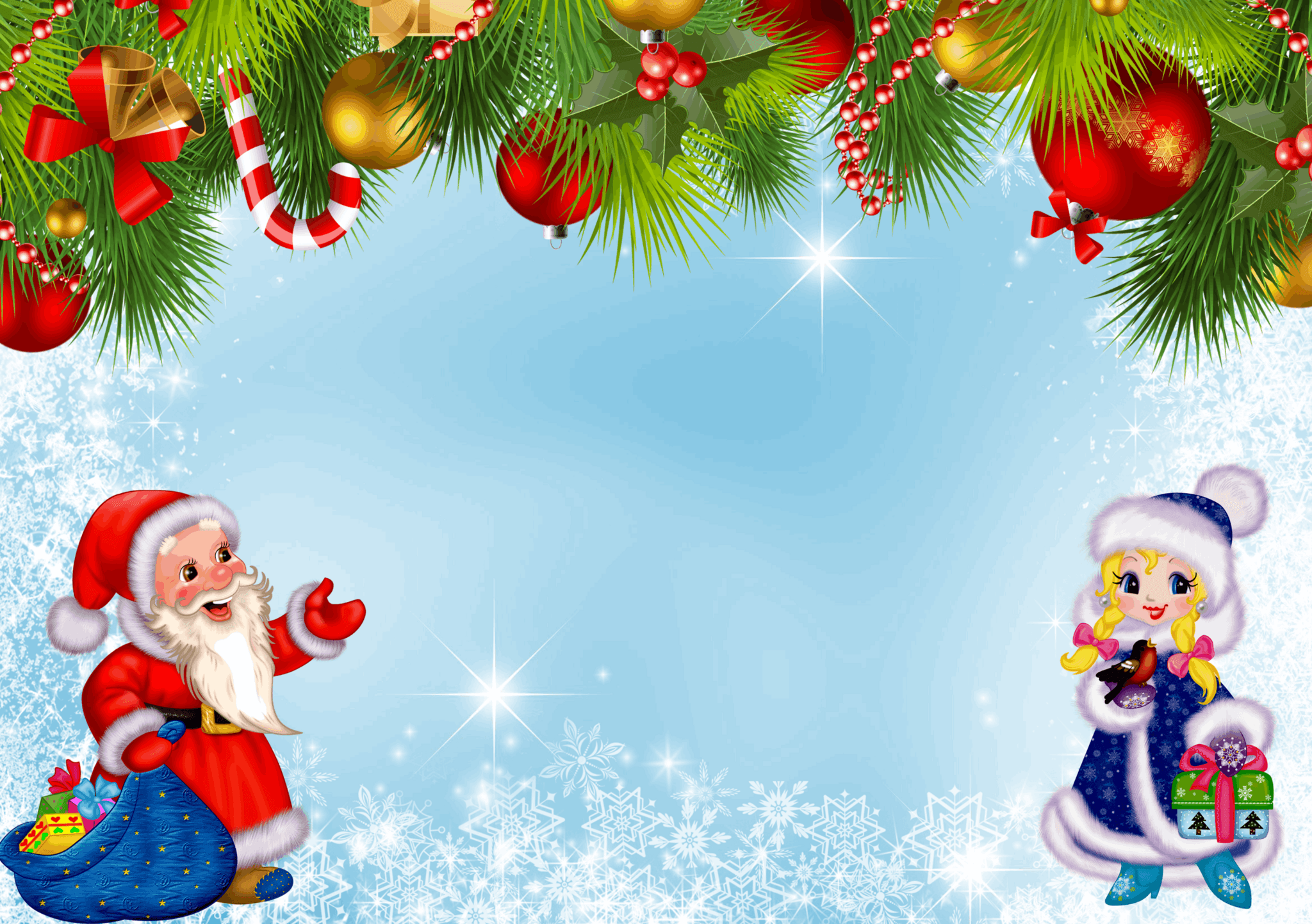 Кто в гости к малышам идет?
Это праздник ‐ Новый год!
Сказка начинается,
Шарики качаются.
Ёлка радует ребят,
Всюду огоньки горят.
А волшебник Дед Мороз
Всем подарочки принес!
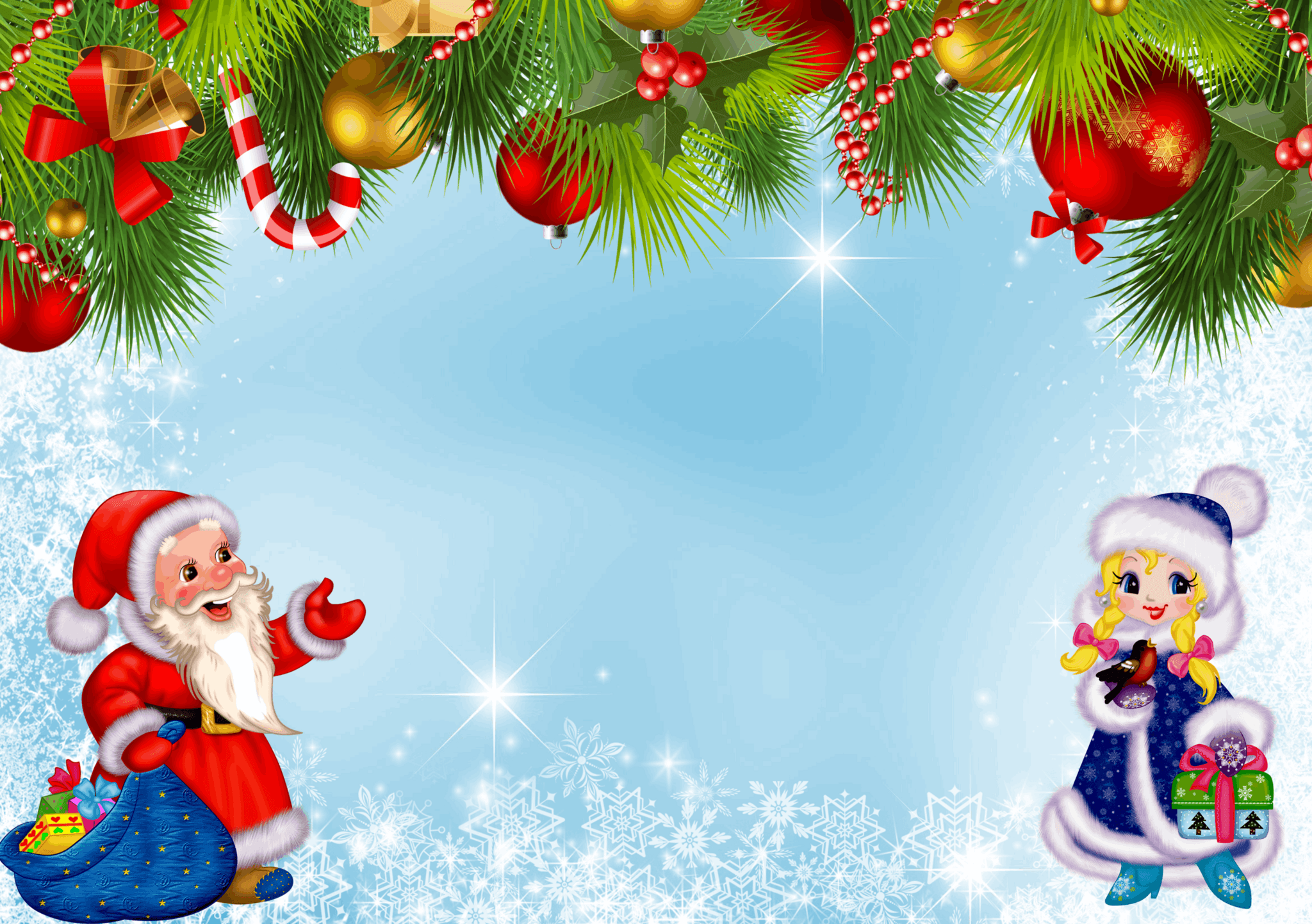 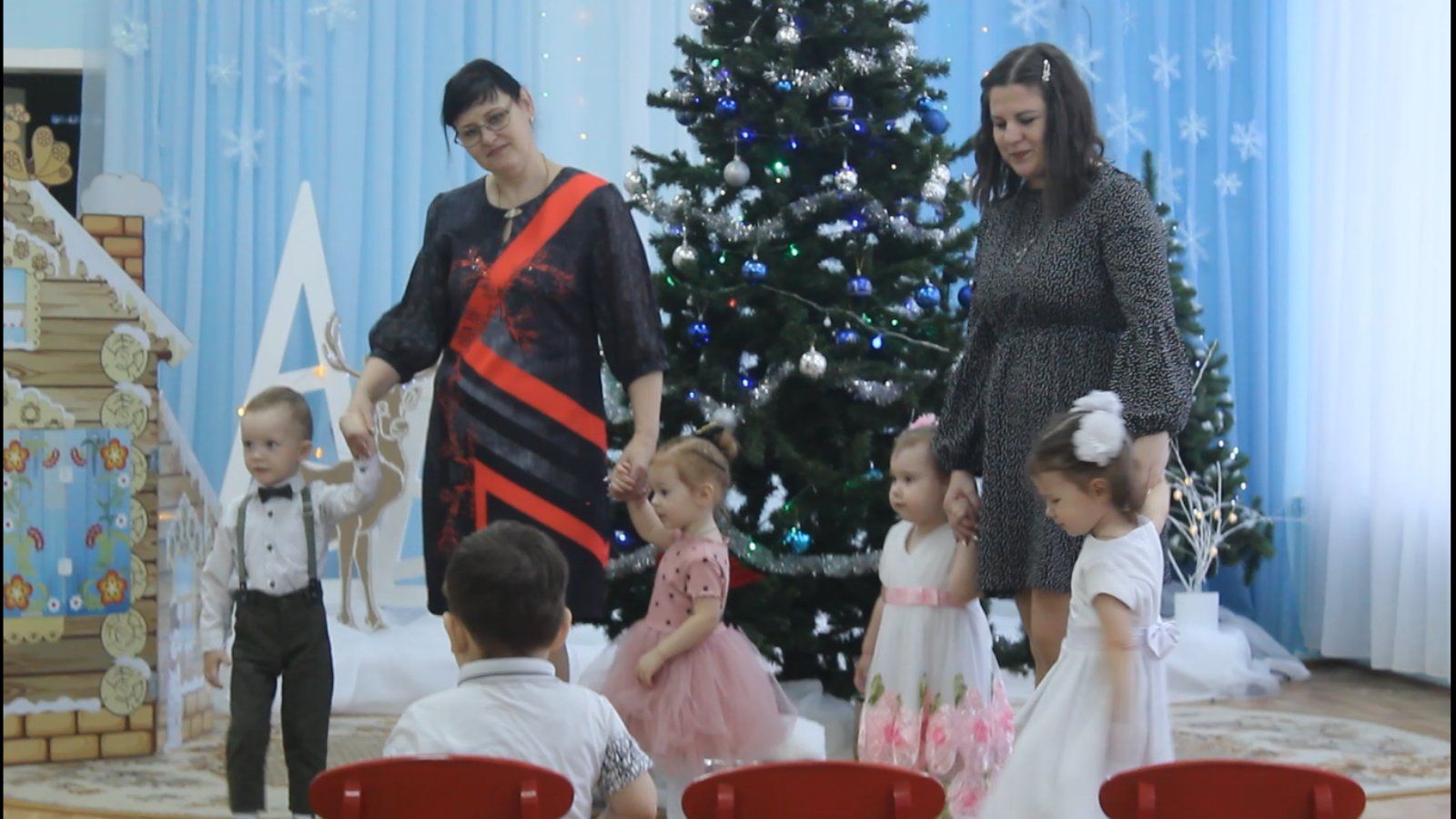 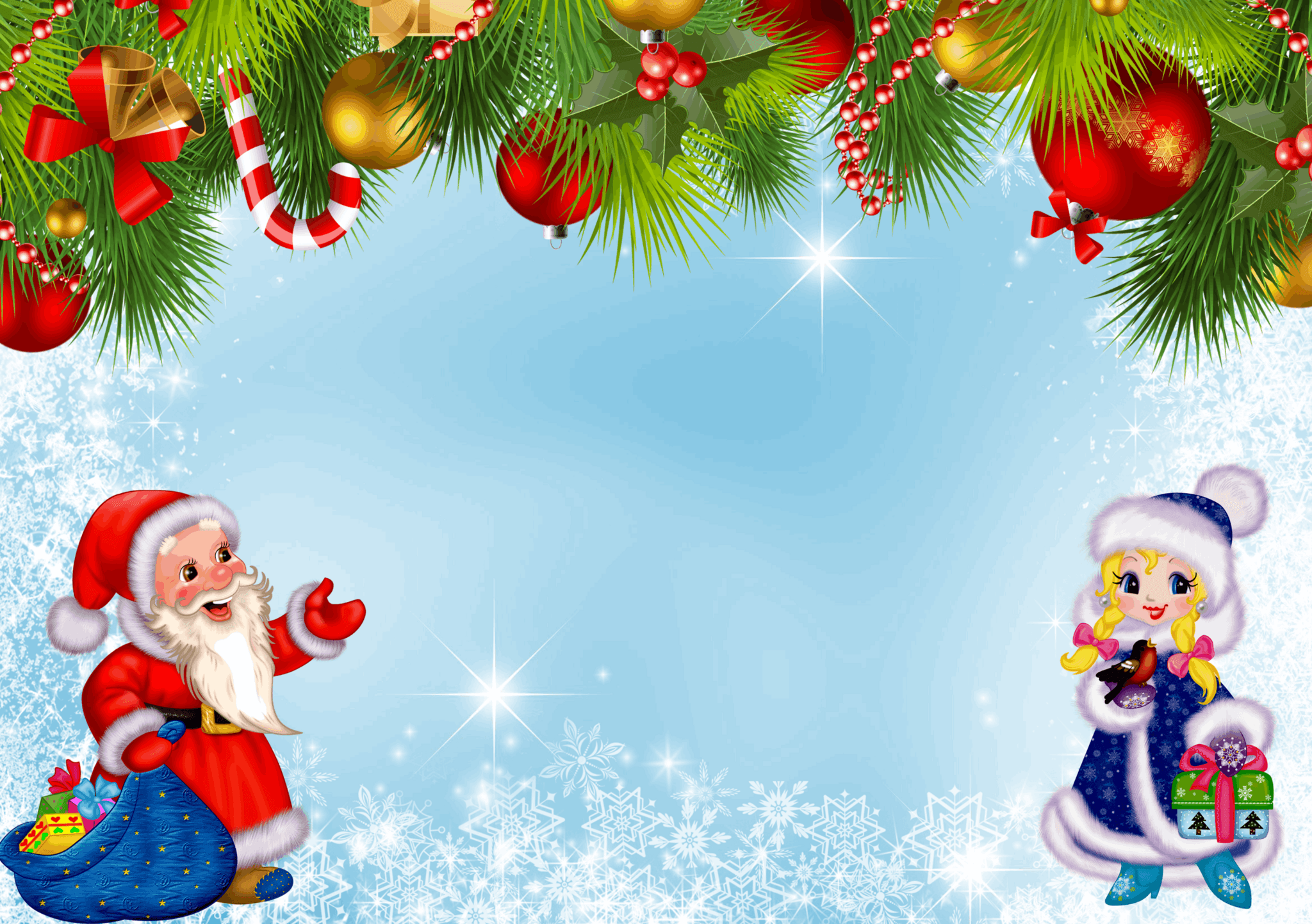 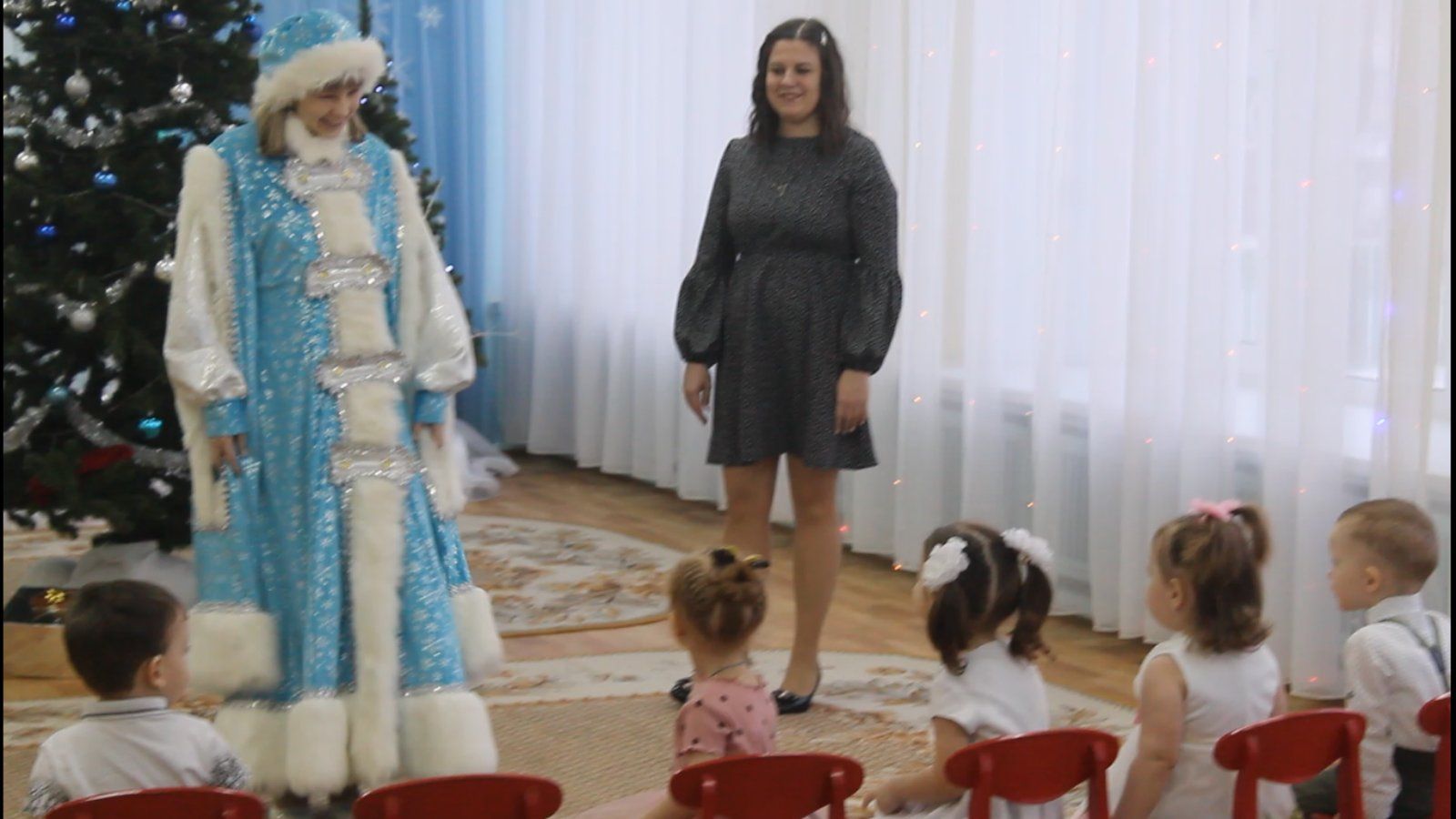 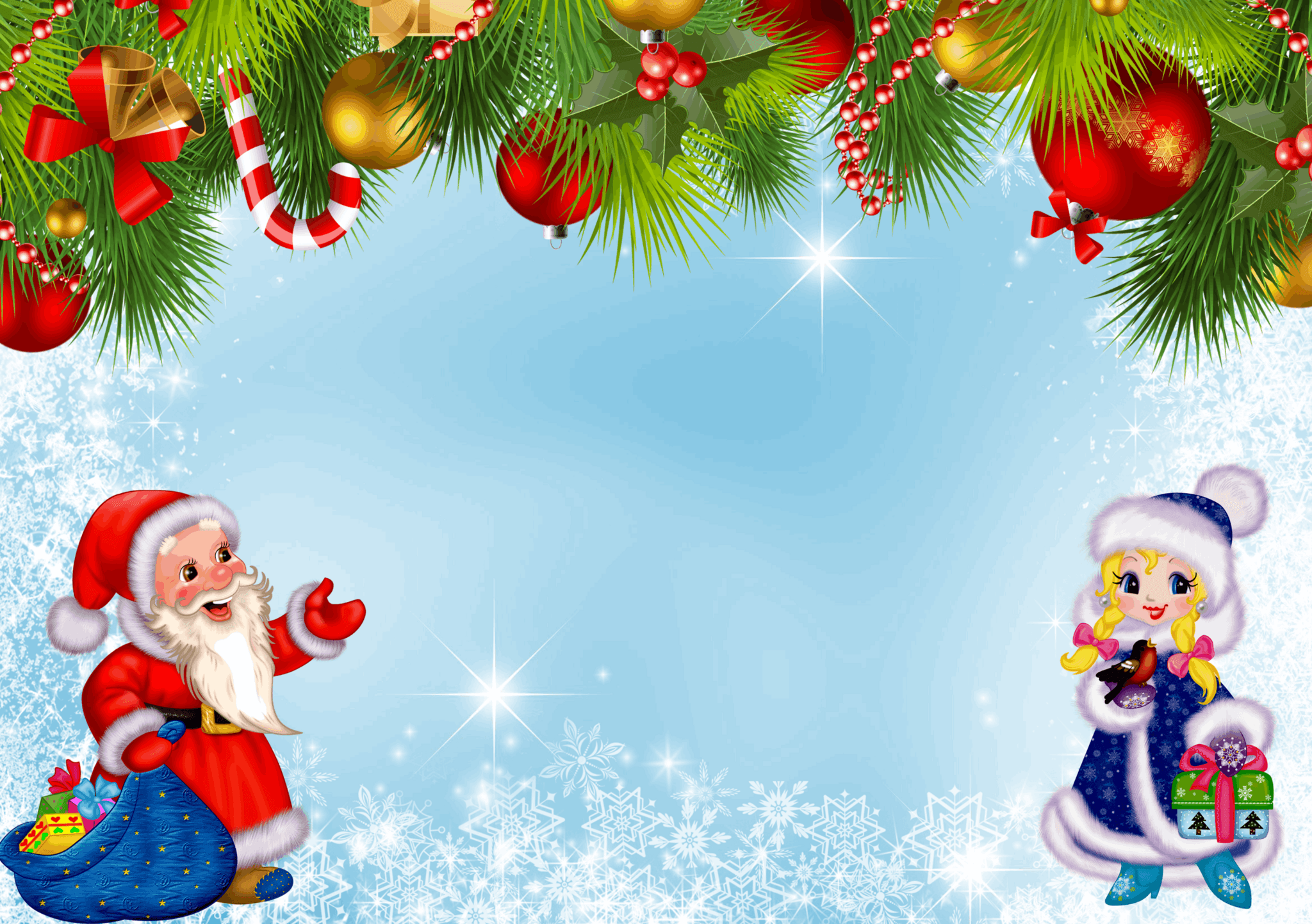 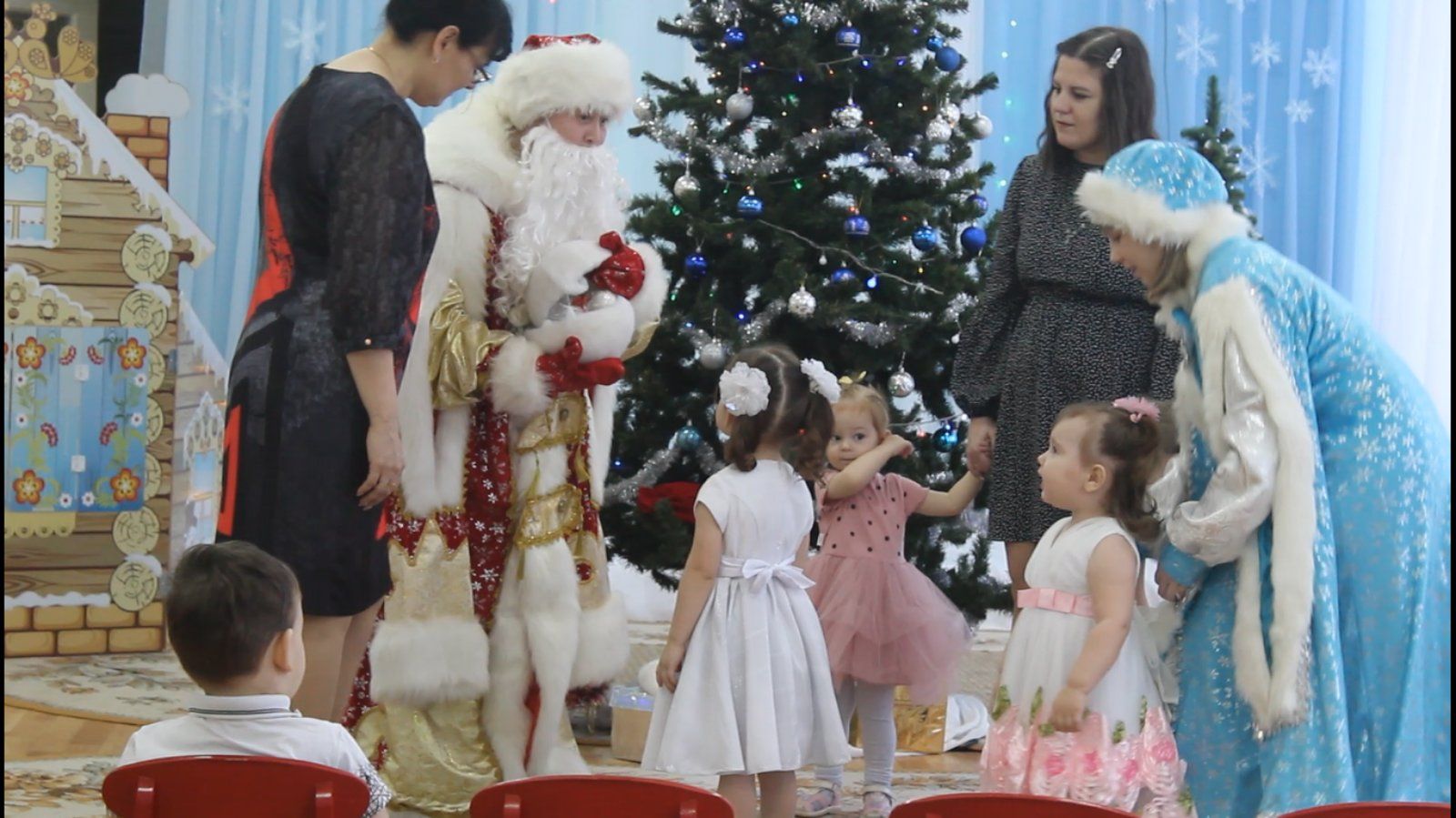 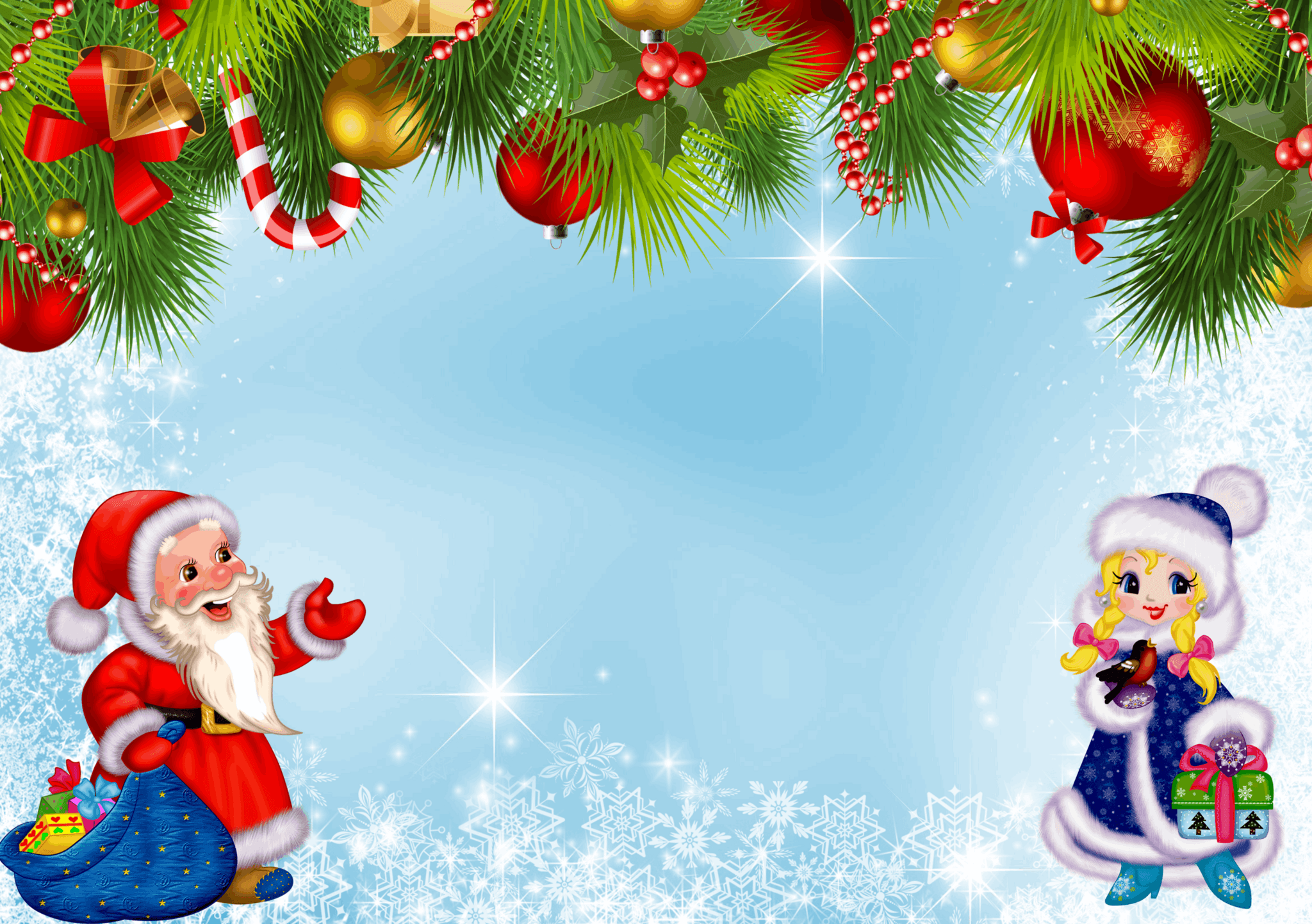 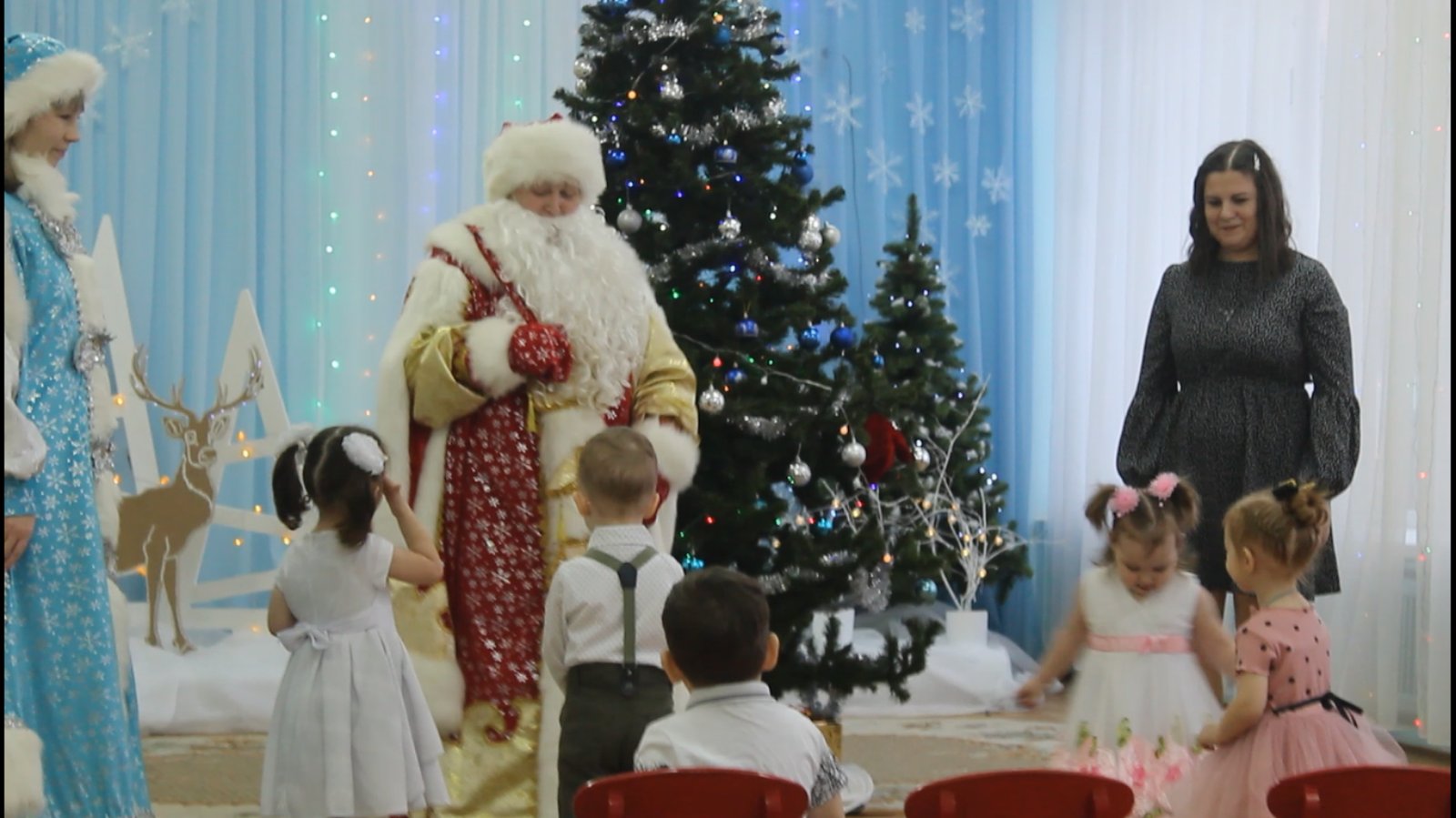 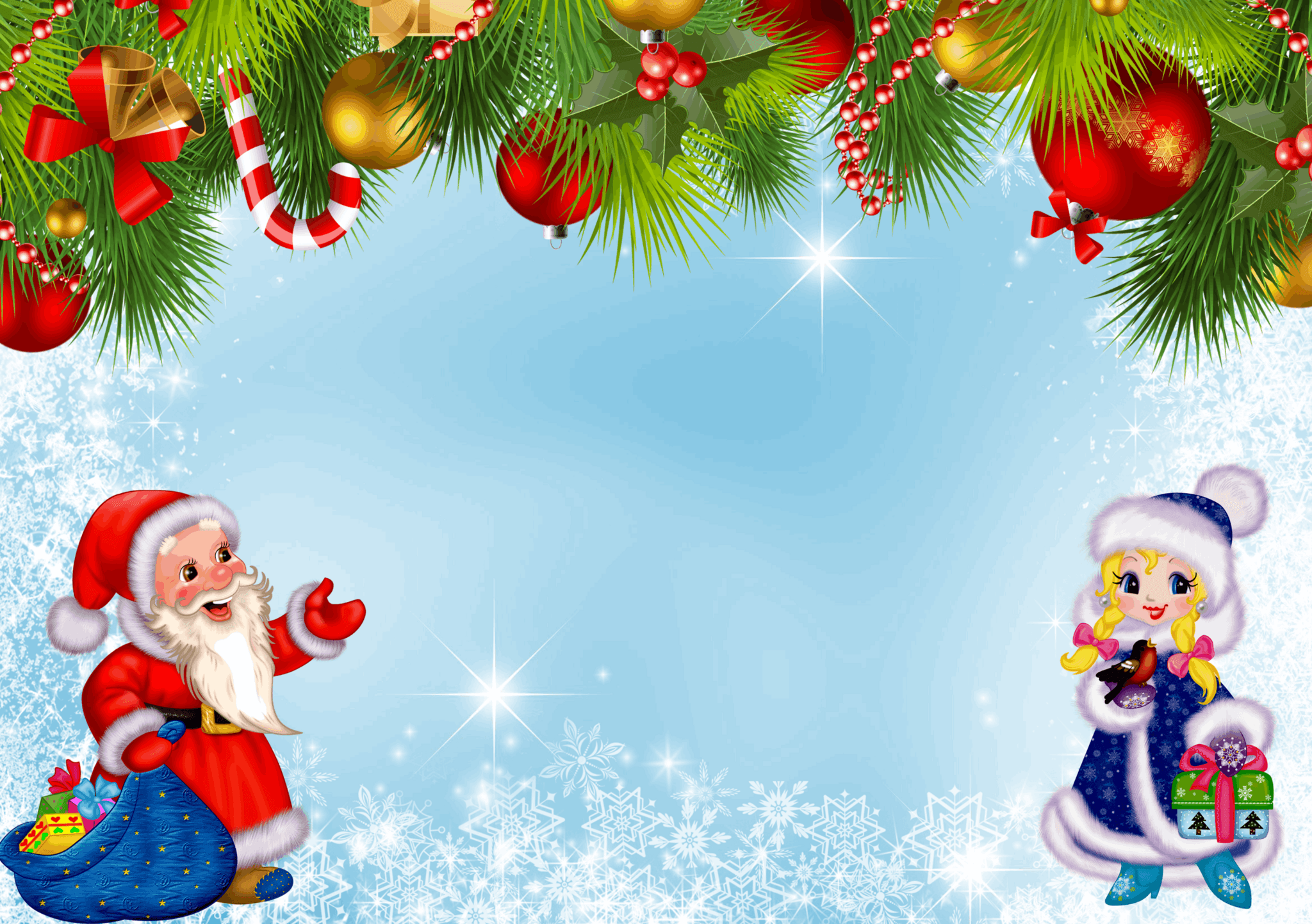 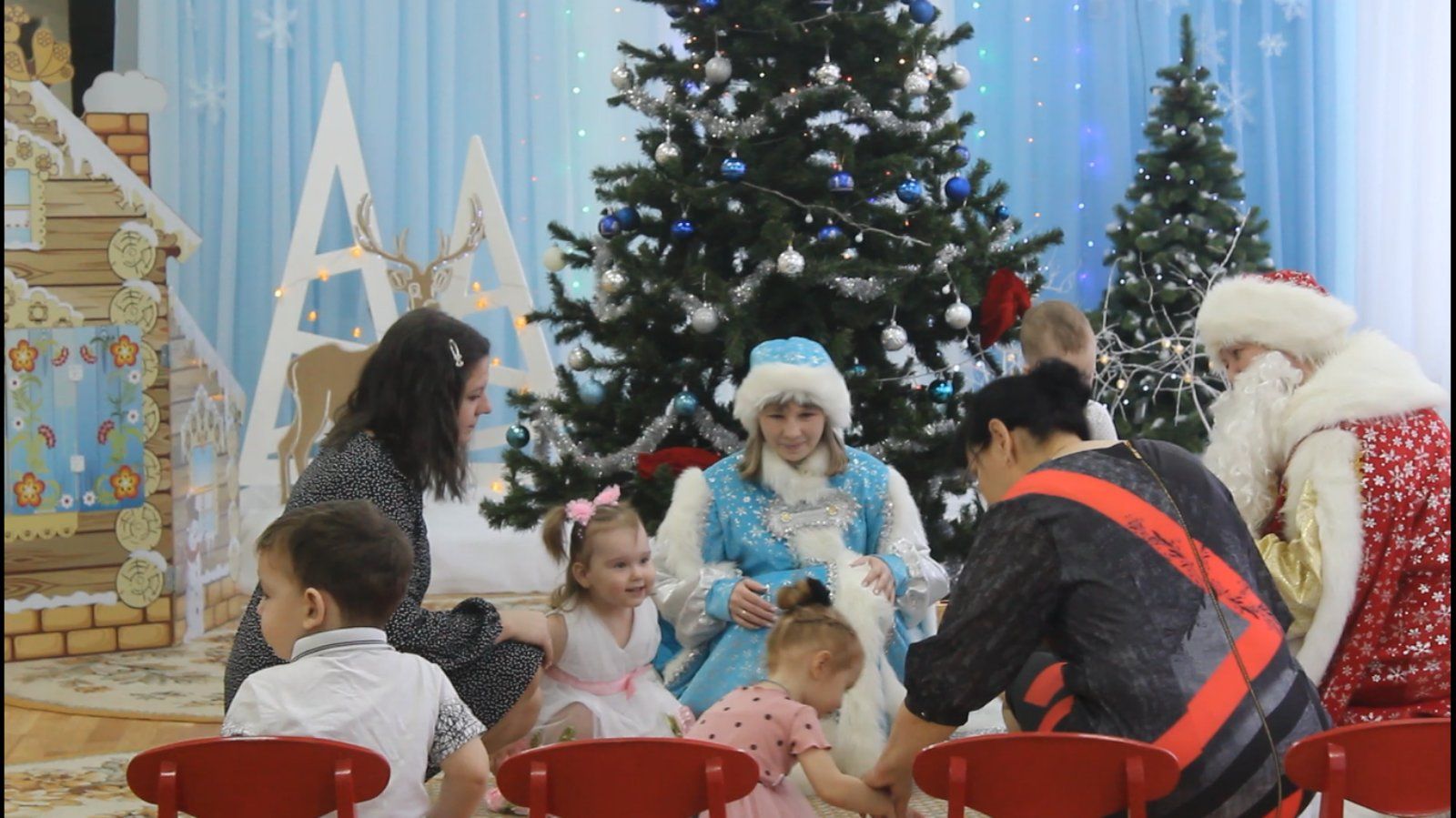 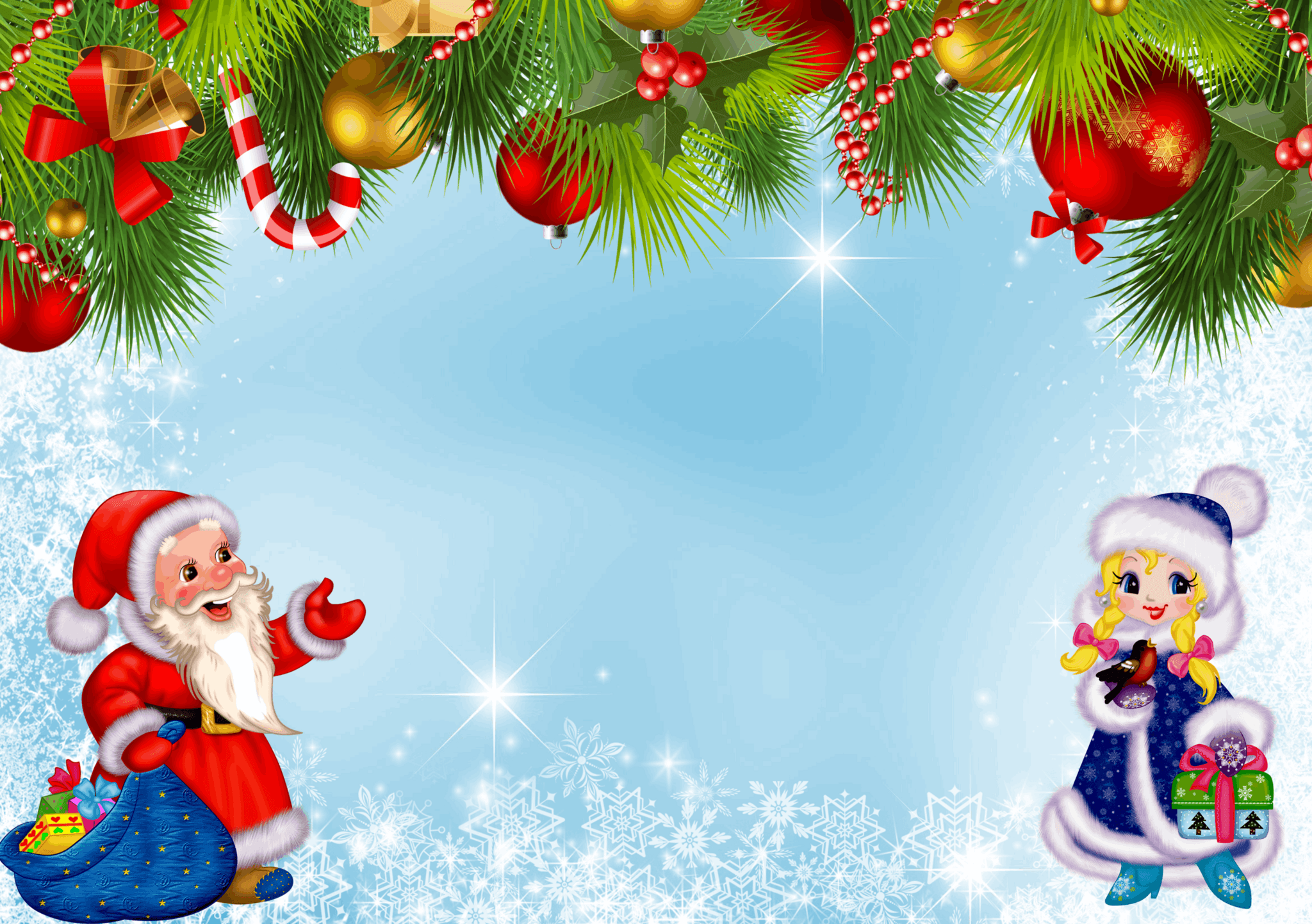 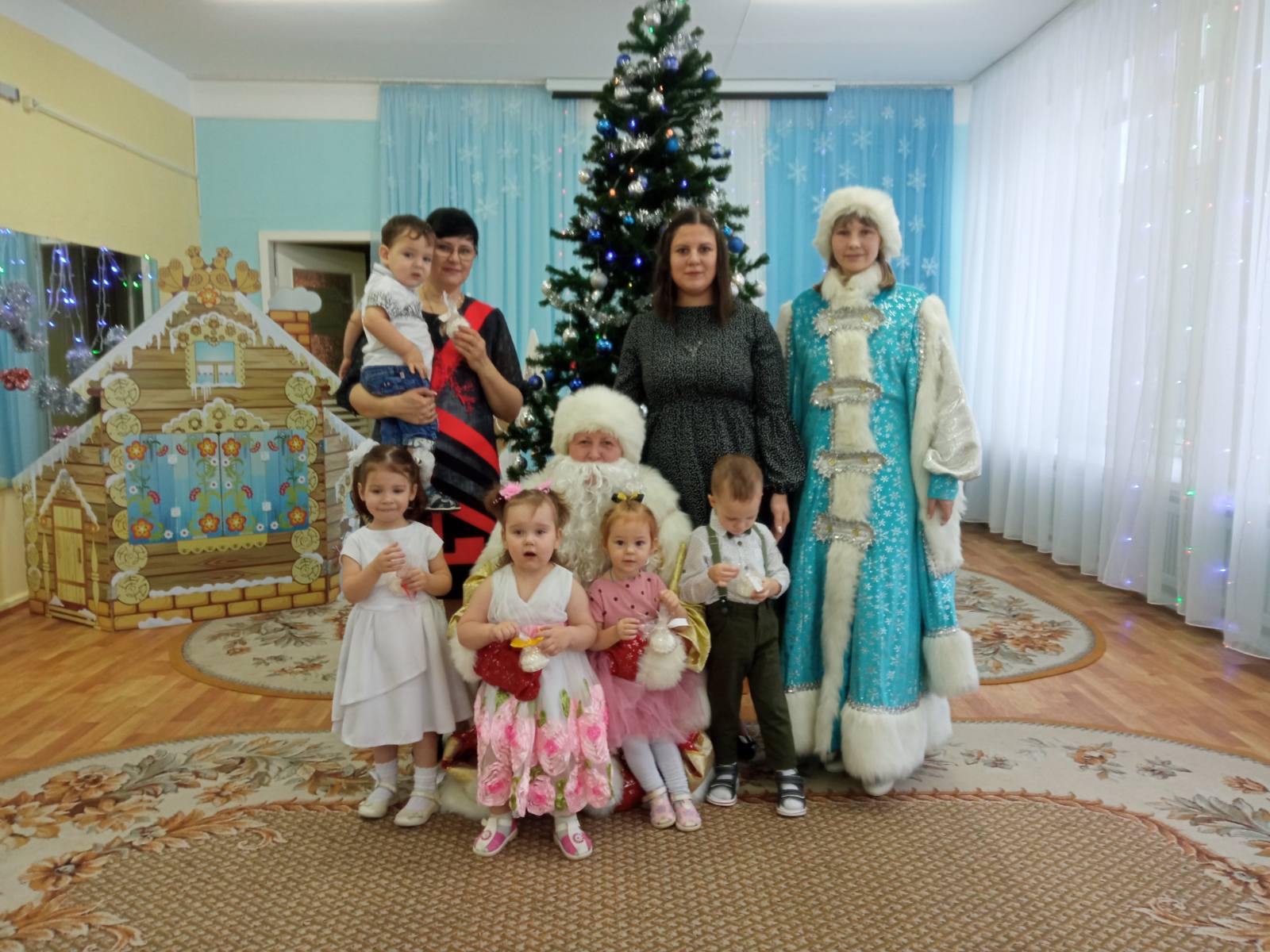